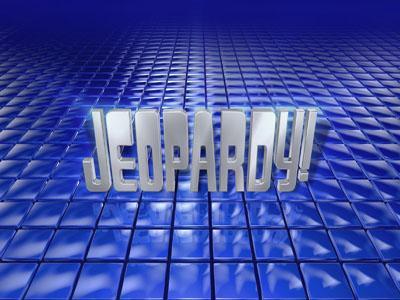 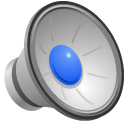 ???
???
???
???
???
100
100
100
100
100
200
200
200
200
200
300
300
300
300
300
400
400
400
400
400
500
500
500
500
Final
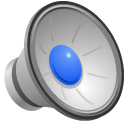 Vocabulary
People
Battles
Events and 
People
North/South
100
100
100
100
100
200
200
200
200
200
300
300
300
300
300
400
400
400
400
400
500
500
500
500
500
William Lloyd Garrison, Harriet Beecher Stowe, and John Brown were just 3 of these people.
What are abolitionists?
The North and South differed in their economic ways.  The North was more industrial while the South was more agricultural.  The South’s major income source was from…
What is cash crops?
This type of state did not allow slavery.
What is a free state?
This was an agreement made between the opposing parties in Congress. Each agreed to give up a little of what they truly wanted.
What is a compromise?
The North imposed a tax on imported goods.  This tax was called a/an…
What is a tariff?
This person appealed to the Supreme Court for his and his wife’s freedom because he had lived on free soil while his master was still alive.
Who was Dred Scott?
Uncle Tom’s Cabin was written by this person whom Lincoln remarked, “So this is the little lady who started this war.”
Who was Harriet Beecher Stowe?
DAILY DOUBLE
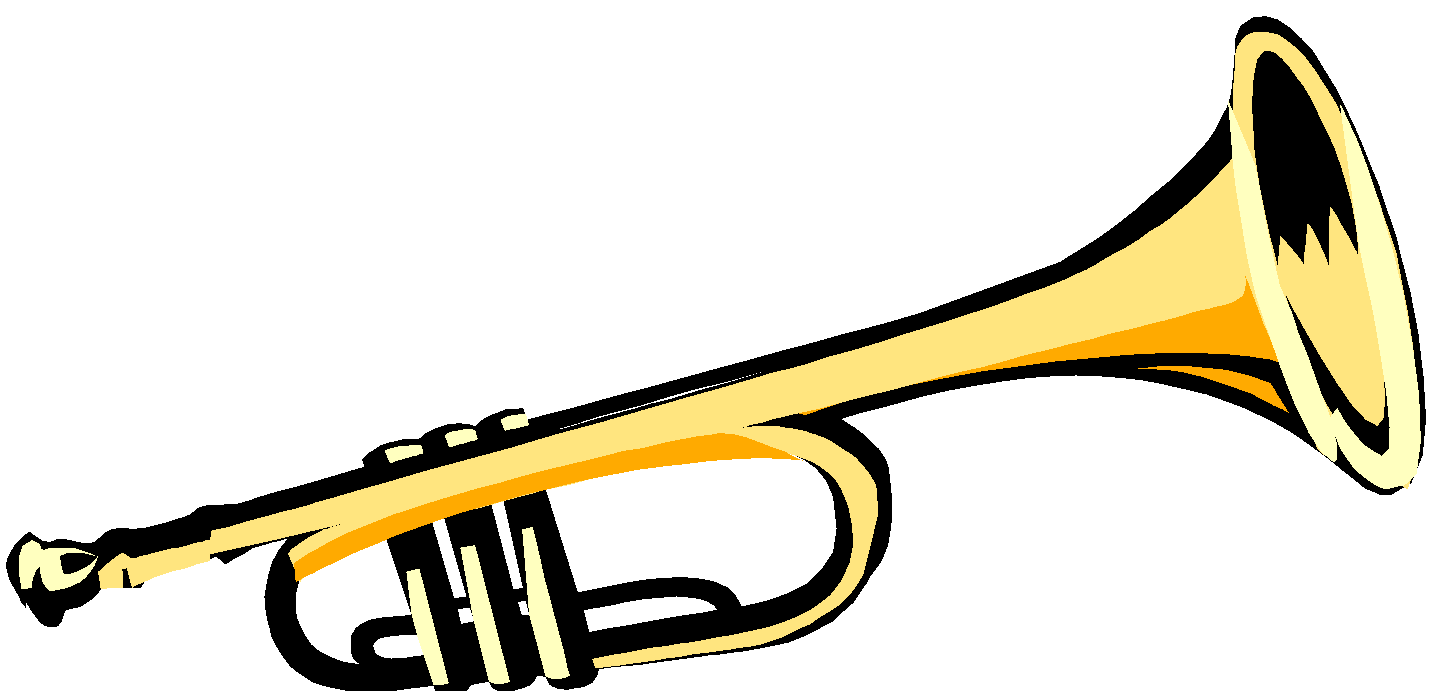 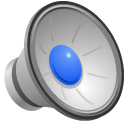 DAILY DOUBLE
This general led his troops through Atlanta to Savannah and destroyed everything in his path.
Who was General William “Tecumseh” Sherman?
This man became the President of the Confederate States of America even though he did not want the office.
Who was Jefferson Davis?
He became the leader of the Union troops in 1864 after many failures of other Union generals.
Who was Ulysses S. Grant?
The battle where “Stonewall” Jackson got his nickname.
What was the First Battle of Bull Run?
What Sherman did as he marched his troops from Atlanta to Savannah.
What is burn, destroy, and ransack all Confederate resources? (total war)
The reason Atlanta was burned to the ground by General Sherman.
What is it was the key city in Georgia that contained factories, banks, and railroads that could replenish the South’s resources?
This battle lasted for 33 hours and was the first victory of the Civil War for the Confederacy.
What was the battle of Fort Sumter?
A Union victory that ensured all remaining battles of the Civil War would be fought on southern soil.
What was the “turning point” of the war?  (the Battle of Gettysburg)
I got my nickname because I would not take any conditions before the enemy surrendered.
Who was Ulysses S. Grant?
I was elected to the Presidency of the United States in 1861.
Who was Abraham Lincoln?
I turned down Abraham Lincoln’s offer to lead his Union troops because I loved my state of Virginia, which seceded from the Union.
Who was Robert E. Lee?
I tried to steal weapons from a military armory in order to arm slaves in a rebellion against their masters.
Name and place!
Who was John Brown at Harper’s Ferry, Virginia?
I accepted the surrender of the Confederate general who led the troops for the Army of Northern Virginia.
Who was Ulysses S. Grant?
This side had the best military leadership when the Civil War began.
What was the Confederacy?
An advantage of being able to fight on their own land because it was familiar territory.
What was the South?
The condition that allowed Confederate soldiers to be able to go home and plant their crops after the surrender of Lee to Grant.
What was “all Confederate soldiers may take their horses back home”?
The condition given by Grant to Confederate officers.
What is “they could keep their swords”?
Where the surrender of Lee to Grant took place.
What is Appomattox Courthouse?
Why Grant instructed his Union troops not to cheer at the surrender at Appomattox Courthouse.
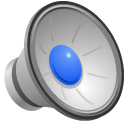 What is not allowing his Union troops to cheer and jeer at the Confederate soldiers because they were not all countrymen.